Enterprise Wireless Solutions: Controller-based vs. Controller-less
What should you be implementing in 2014?
[Speaker Notes: Introduction
 
Purpose
This Market Development Plan provides Avaya and Partner sales with essential information about the Avaya Enterprise Mobility Sales Play.  Together with the Enterprise Mobility Playbook this plan will help sales move through the buyer’s journey and effectively plan, pre-qualify, qualify, propose and win deals with customers.
Content in the document is designed to enable readers to quickly grasp the customer problem and corresponding Avaya solution and value proposition.  In conjunction with the market analysis and competitive landscape Avaya associates and channel partners will be positioned to identify specific opportunities within their territory and drive enterprise mobility sales through a value selling framework.]
Wi-Fi is Evolving
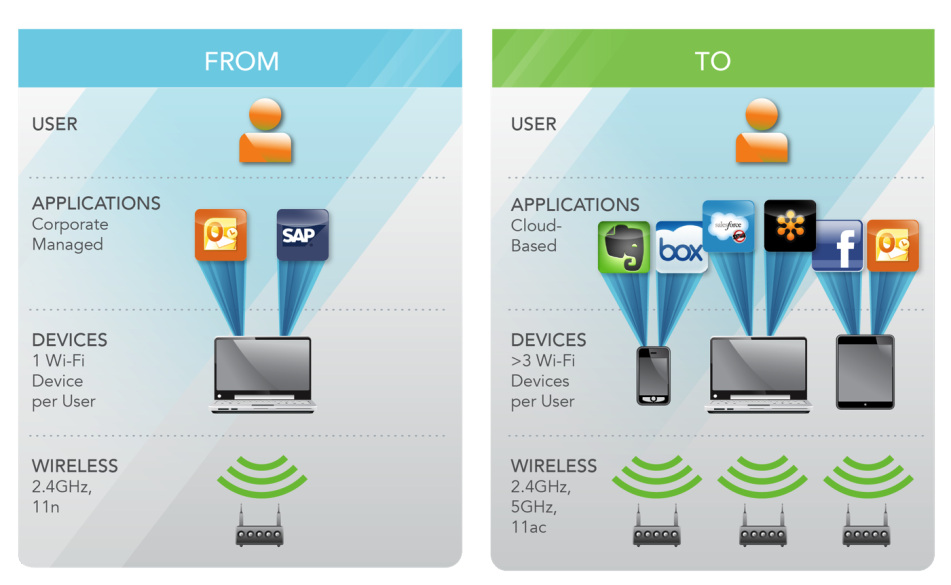 FROM
TO
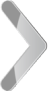 Traditional Wireless Approach is FailingConventional APs + Central Controller
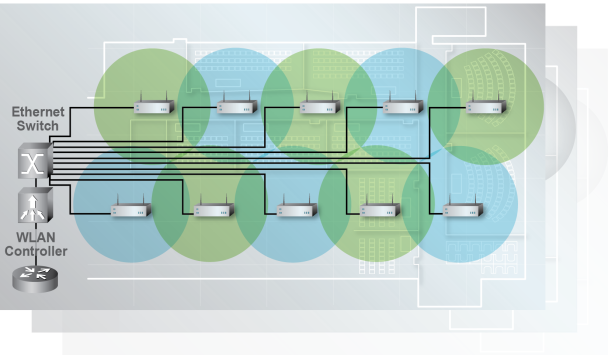 Reduced Performance
Poor Reliability
Limited Scalability
Restricted Intelligence
Data Bottleneck at 11n and 11ac traffic loads
Multiple single points of failure
Each new AP tasks existing controller capacity
Traffic chokepoint for Application control, tagging, QOS, Security authentication/encryption, etc.
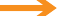 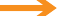 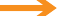 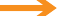 Wi-Fi Architectures and Traffic Flow
Edge Traffic Management
Centralized Traffic Management
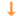 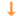 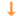 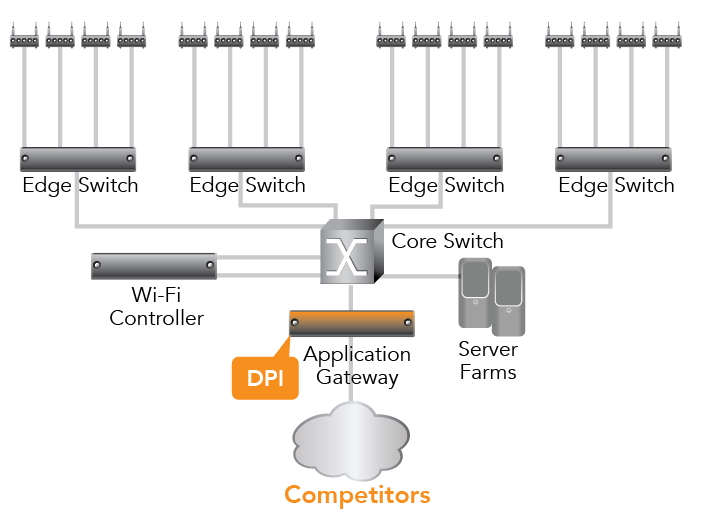 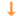 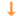 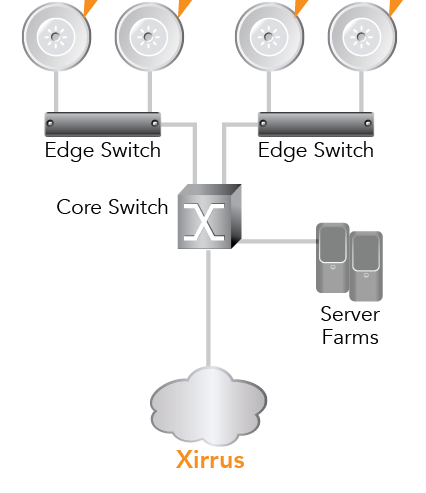 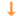 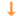 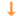 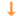 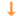 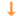 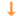 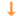 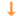 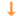 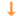 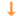 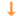 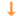 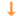 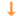 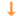 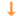 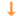 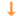 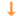 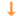 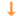 Distributed Control
Control at edge for best performance
No Single Point of Failure
Seamless Scalability
Distributed Intelligence
Central Control
Central processing creates bottlenecks
Single Point of Failures
Stair step scalability
Intelligence Choke Point
Architecture Comparison: Performance
Distributed architecture has distributed traffic load processing  at each Access Point (e.g. wired switches)
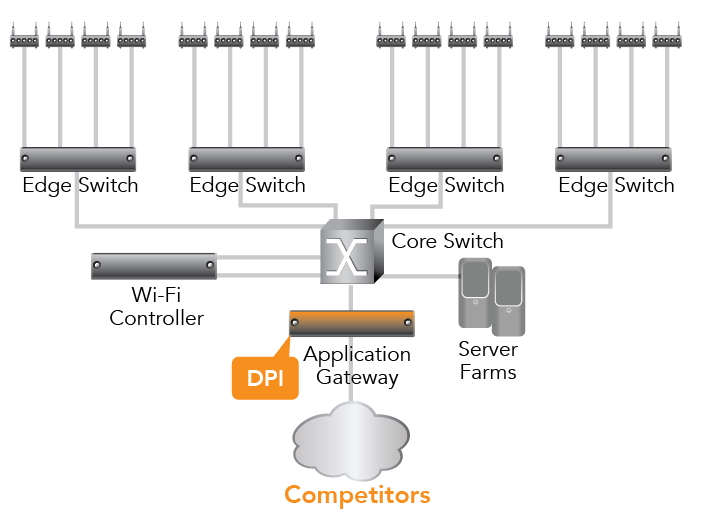 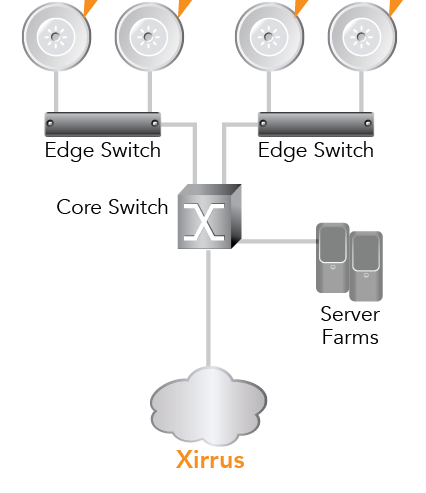 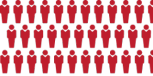 A Centralized architecture forces all traffic through a centralized controller (e.g. old Hub/Router designs)
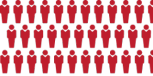 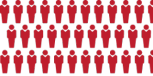 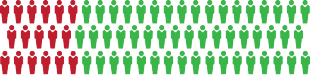 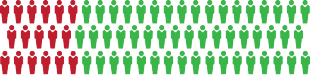 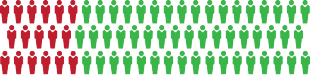 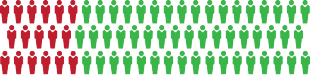 Distributed Control & Intelligence provides higher network performance
Architecture Comparison: Scalability
With a distributed architecture each new access device added to the network increases the overall  network processing capability
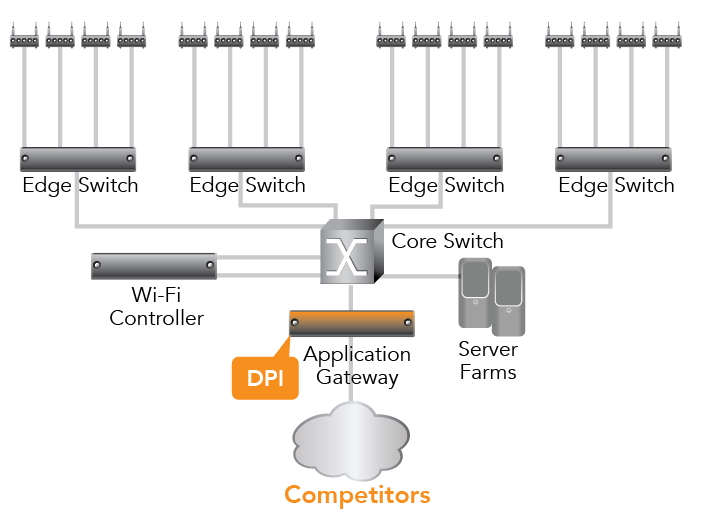 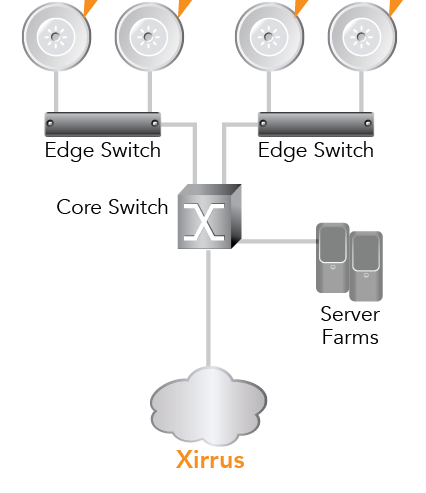 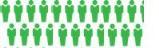 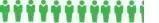 In a Centralized architecture adding additional APs degrade  the fixed performance and license capabilities of a  controller
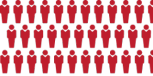 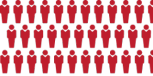 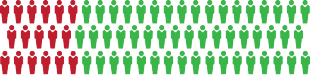 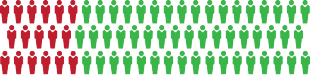 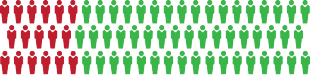 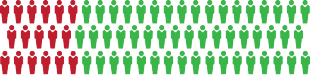 Distributed Control & Intelligence Linear Scalability
Architecture Comparison: Scalability
With a distributed architecture each new access device added to the network increases the overall  network processing capability
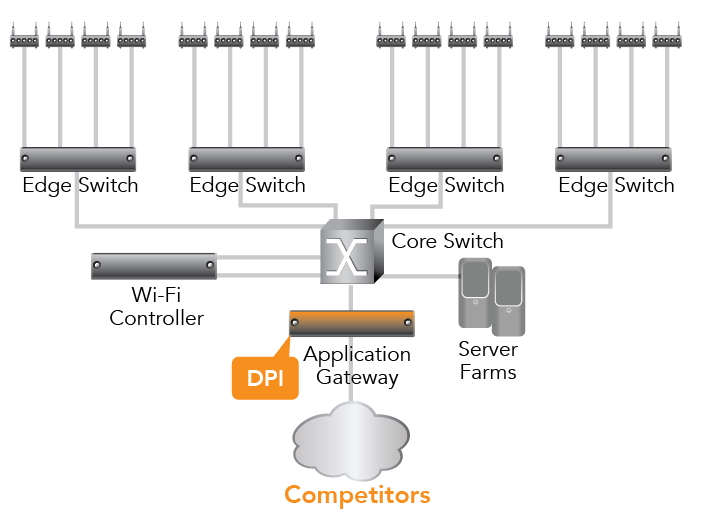 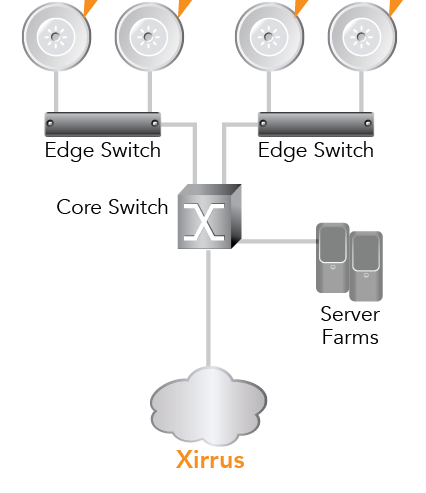 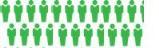 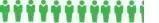 In a Centralized architecture adding additional APs degrade  the fixed performance and license capabilities of a  controller
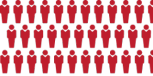 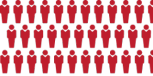 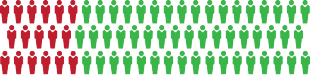 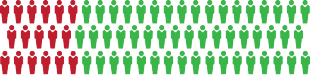 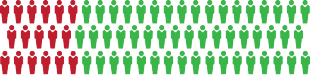 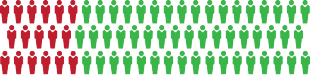 Distributed Control & Intelligence Linear Scalability
Architecture Comparison: Scalability
With a distributed architecture each new access device added to the network increases the overall  network processing capability
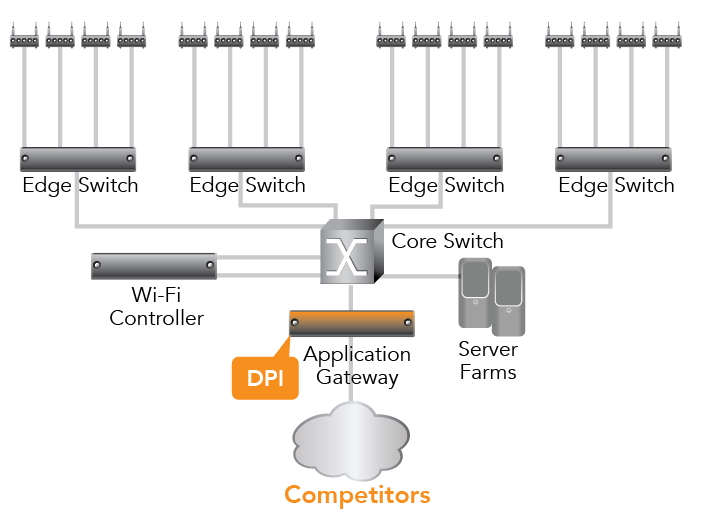 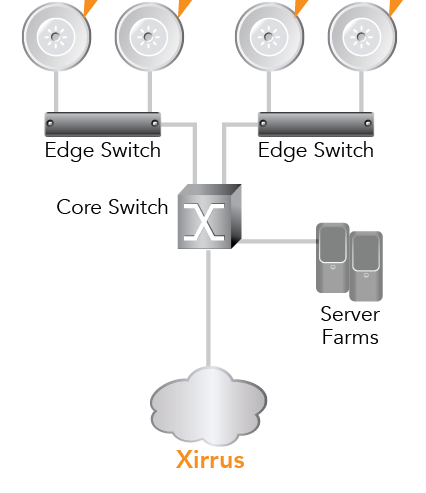 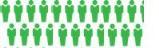 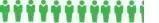 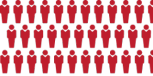 In a Centralized architecture adding additional APs degrade  the fixed performance and license capabilities of a  controller
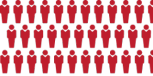 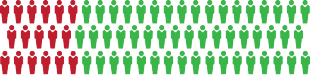 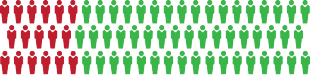 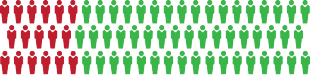 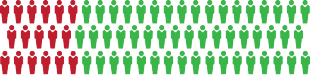 Distributed Control & Intelligence Linear Scalability
Architecture Comparison: Scalability
With a distributed architecture each new access device added to the network increases the overall  network processing capability
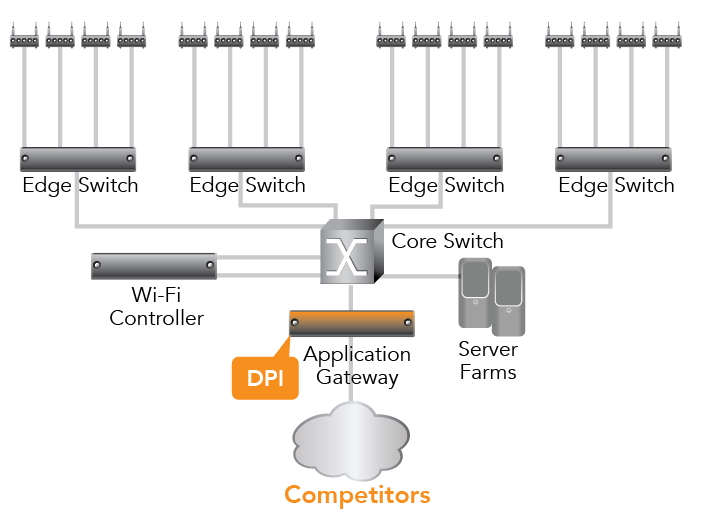 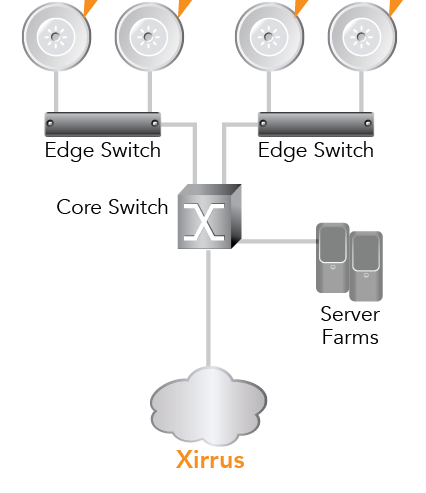 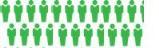 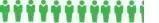 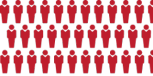 In a Centralized architecture adding additional APs degrade  the fixed performance and license capabilities of a  controller
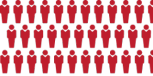 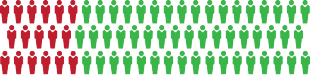 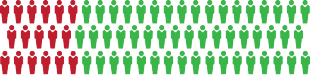 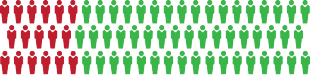 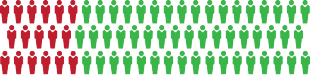 Distributed Control & Intelligence Linear Scalability
Architecture Comparison: Resiliency
Devices operate independently, as a result eliminate  any network wide single point of failure (e.g. wired switches)
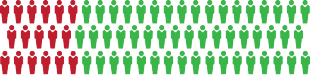 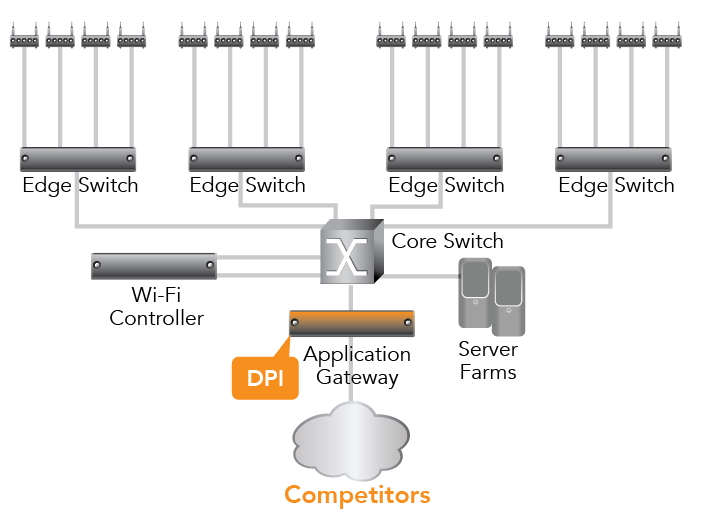 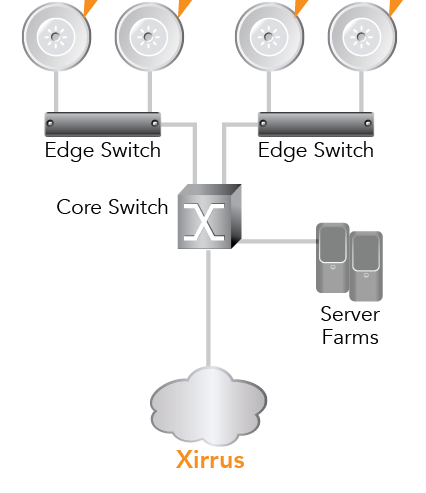 SPoF
SPoF
SPoF
SPoF
SPoF
SPoF
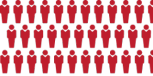 Many APs are dependent on controllers meaning loss of controller or access to a controller can cause a network wide failure
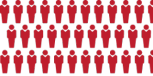 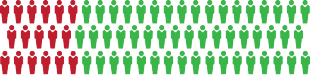 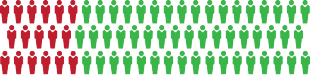 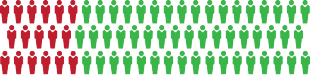 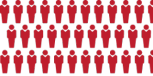 Distributed Control & Intelligence eliminate single point of failure (SPoF)
Architecture Comparison: Intelligence
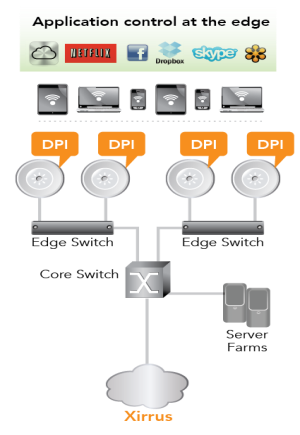 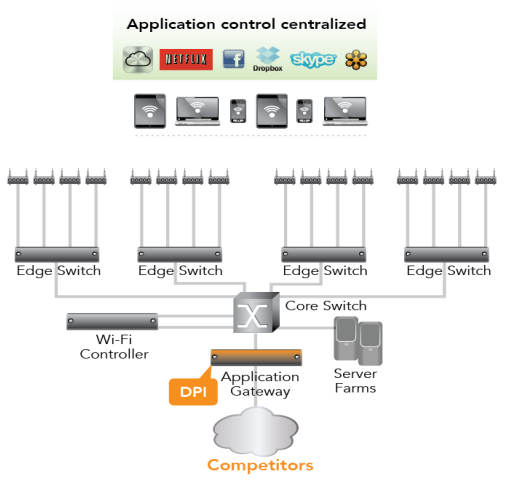 Distributed Control & Intelligence allows forward/filter decisions at the edge
Summary: Intelligence belongs at the Edge!
1990
1995
2000
Independent  Wired Segments
Central Wired Hub
Distributed  Wired Intelligence
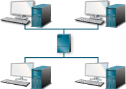 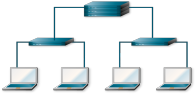 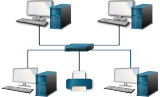 2005
2006
2000
Central  Wireless Controller
Distributed  Wireless Intelligence
Independent Wireless APs
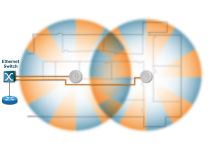 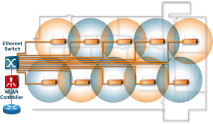 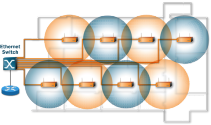 1st Generation Practice
Minimal device Intelligence
No central management/control
Niche deployments
2nd Generation Practice
Centralized intelligence
Limited performance
Non-Critical Applications
Enterprise Best Practice
Distributed Intelligence
High Performance
Critical Applications
Best Practice:
Distributed Intelligence is a proven best practice of Enterprise Switching, wired or Wi-Fi. Positioning processing services closer to the user improves capacity performance, reliability, scalability and the overall user experience